Меня никто не понимает(семинар – практикум)
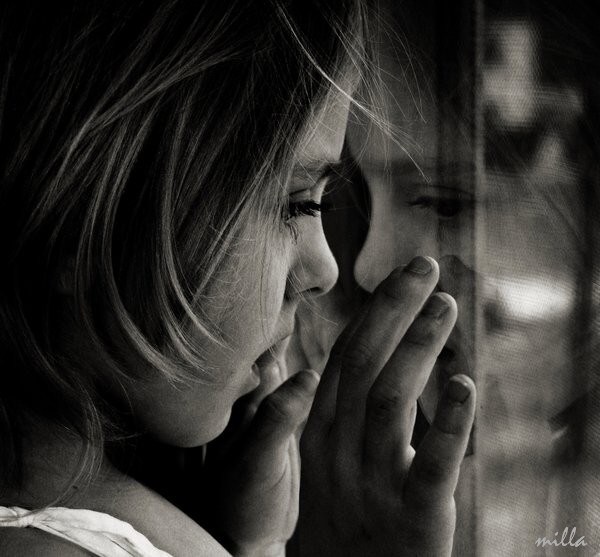 Особенности  переходного возраста
?
Кто я? Чем отличаюсь от остальных? Каким видят меня другие? Что думают обо мне?
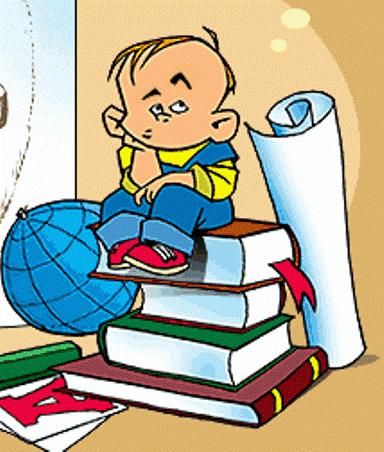 Подросток стремится найти свое место среди сверстников.
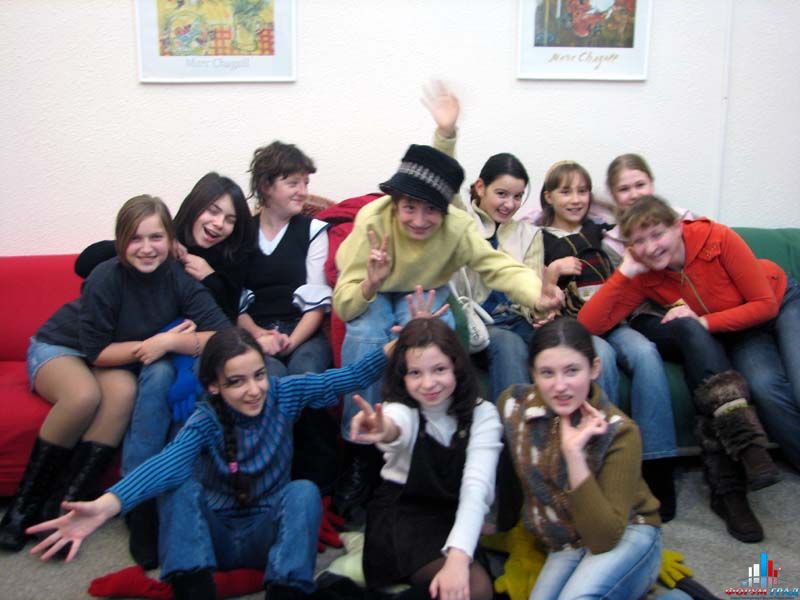 В подростковом возрасте человеческой психике присущ синдром одиночества.
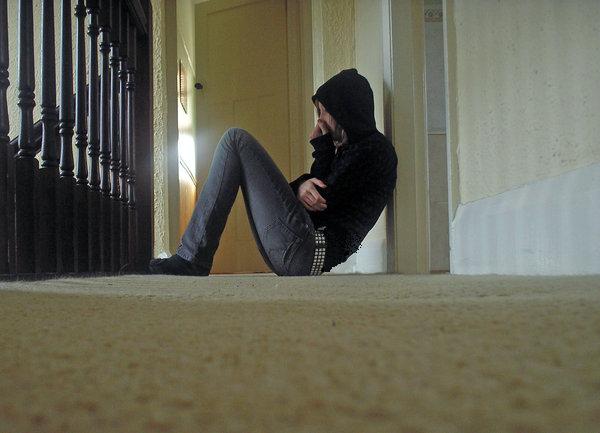 Чувствительность и неудовлетворенность – главные особенности этого возраста
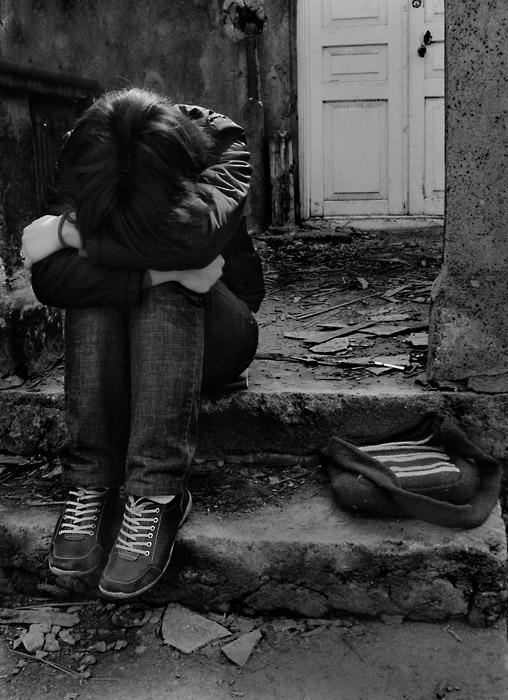 Родительская любовь и ее значение для развития личности ребенка
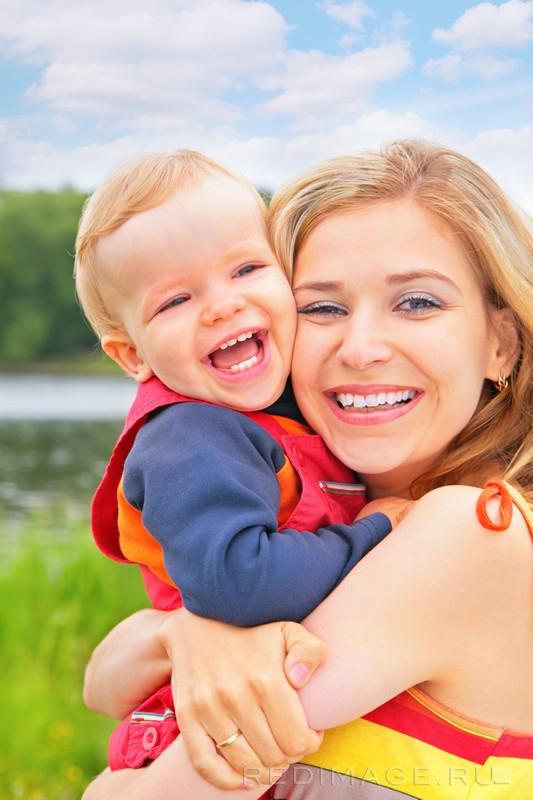 Материнская, родительская любовь – первый вид любви, который познает человек. Чтобы любить и быть любимым в зрелости, человек должен быть любим с самого детства.
Человек, выросший в атмосфере любви, несет любовь и другим людям.
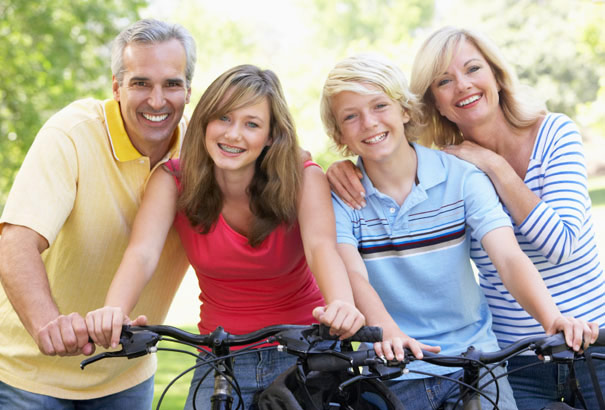 Ребенок – это «сосуд», который нужно наполнить любовью. Ребенок жаждет любви. И когда он ее чувствует, он развивается нормально. Чаще всего дети совершают проступки, когда «сосуд любви» пуст.
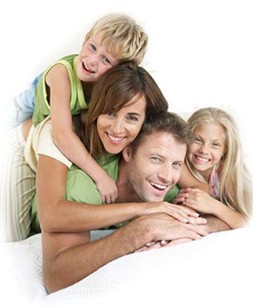 Счастливый и удовлетворенный своей семейной жизнью человек оказывается более успешным в работе, способным к творческой деятельности, а самое главное – может дарить людям любовь и радость.
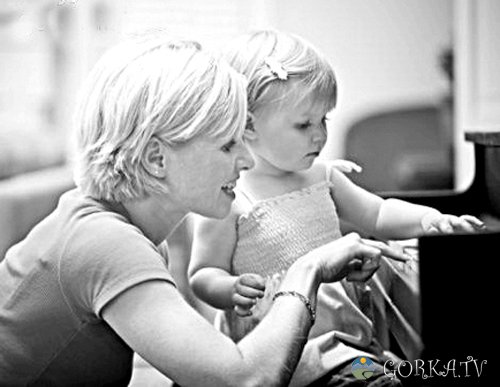 Существуют два полюса эмоциональной близости родителей и детей, оказывающие влияние на развитие личности ребенка 


- сверхзаботливость




-дистантность
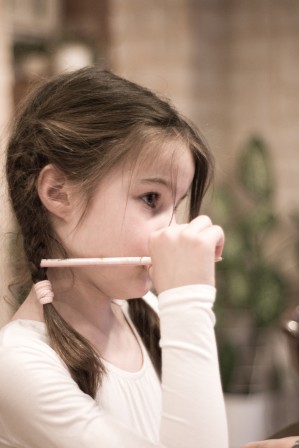 Трудности родителей
родители психологически не готовы к тому, что ребенок стал взрослым;
страх разрыва контакта с ребенком (ребенок отдаляется).
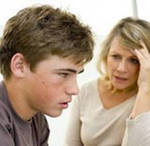 Обозначенные проблемы определяют следующие воспитательные установки родителей:
желание знать о ребенке все и контролировать каждый шаг;
непризнание прав и обязанностей за взрослеющим человеком.
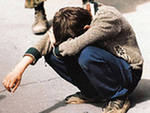 Я понял(а), что …

Я был(а) убежден (убеждена), что …, теперь я понял(а) …

Убедился (убедилась), что был(а) ….

Считаю, что занятие помогло мне ….